Bài 21: Thả diều
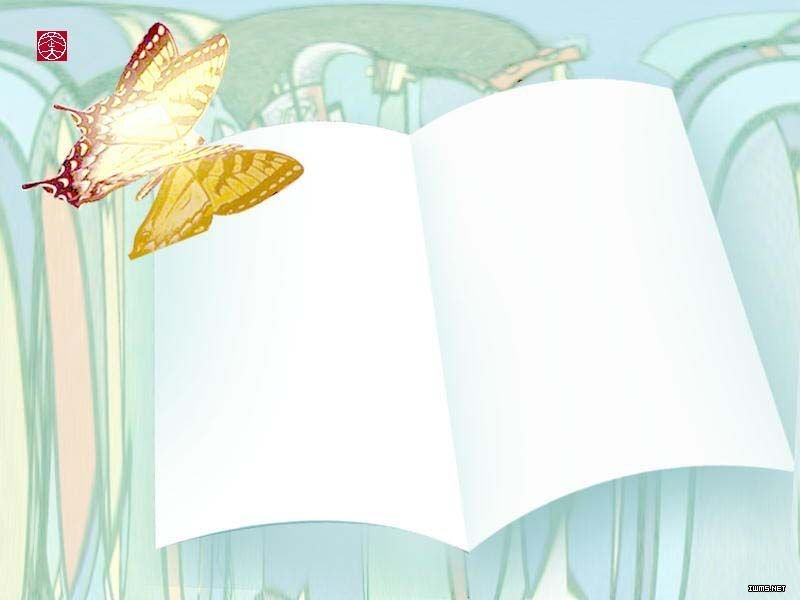 Tập viết
Chữ hoa L
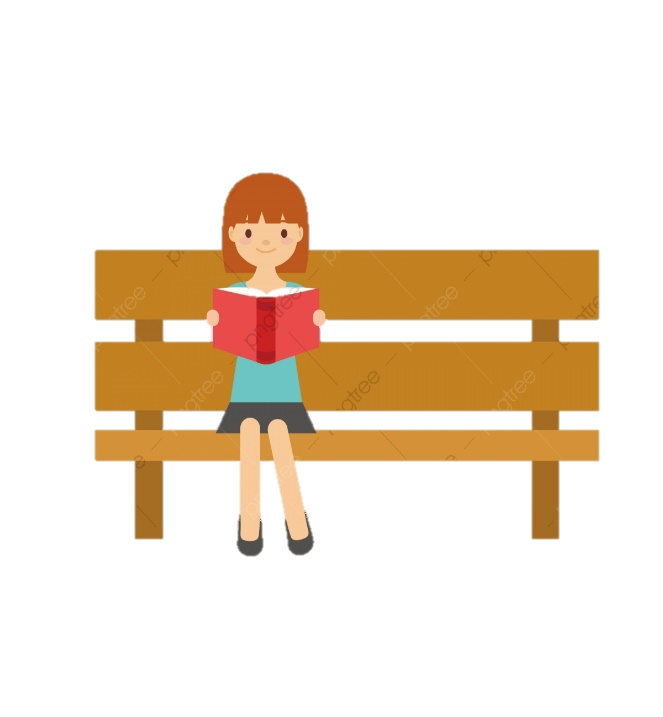 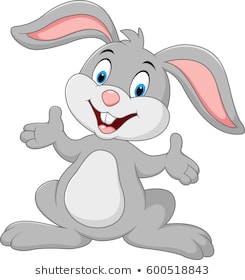 Yêu cầu cần đạt
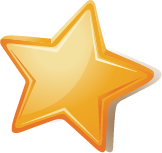 - Biết viết chữ viết hoa L cỡ vừa và cỡ nhỏ, viết câu ứng dụng Làng quê xanh mát bóng che
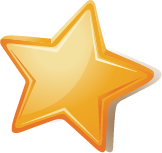 - Chữ viết rõ ràng, tương đối đều nét, thẳng hàng, bước đầu biết nối nét giữa chữ viết hoa với chữ viết thường trong chữ ghi tiếng.
Khởi động
Khởi động
[Speaker Notes: Bài giảng thiết kế bởi: Hương Thảo - tranthao121004@gmail.com]
Cháu vẽ ông mặt trời
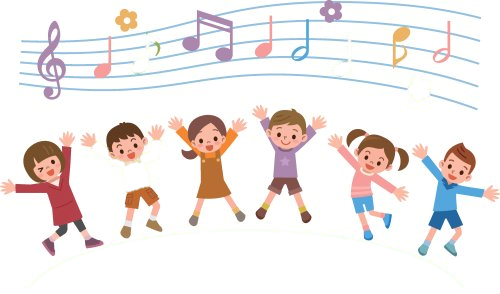 Hát:
Khám phá
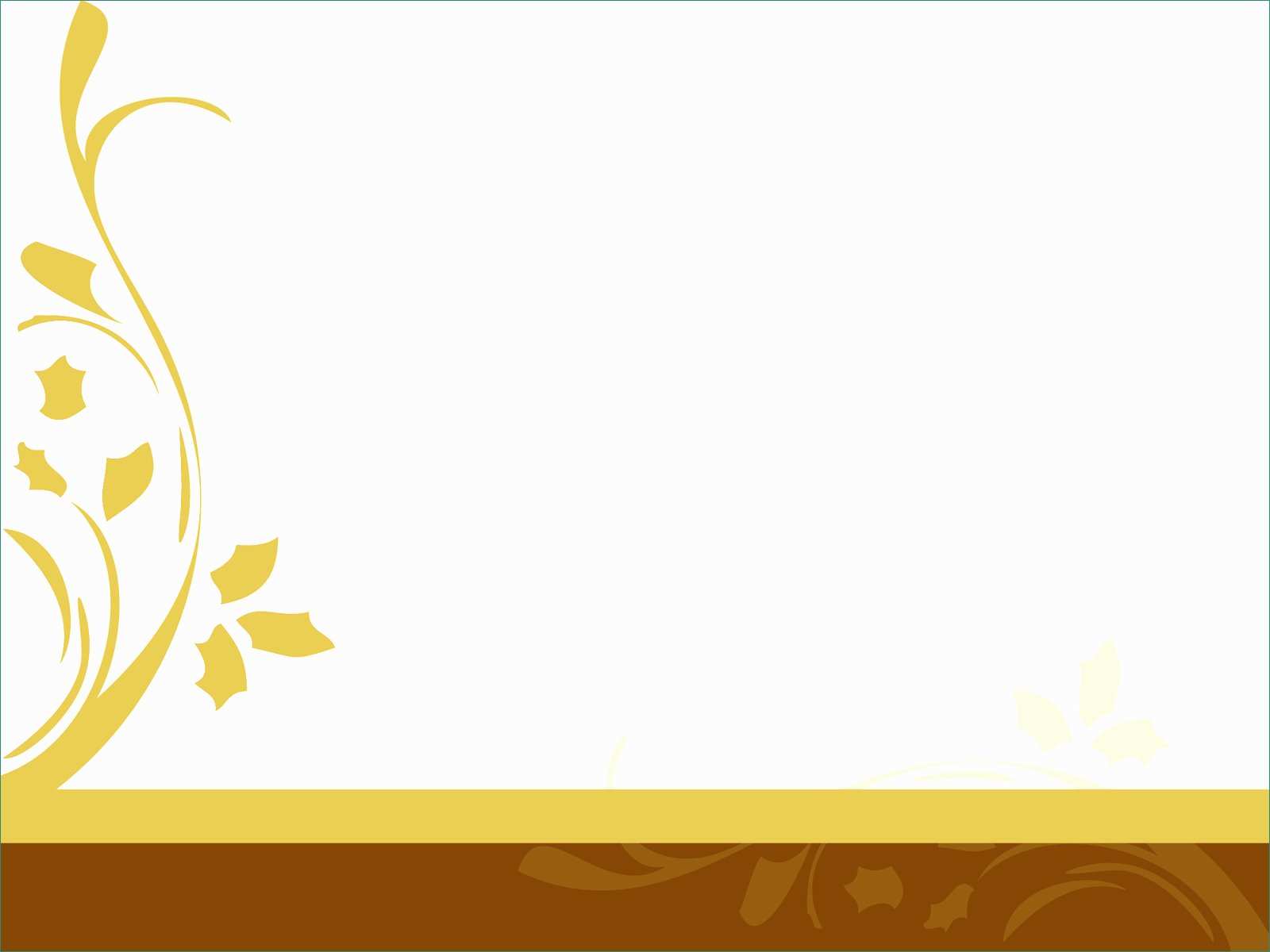 Chữ hoa L cỡ vừa cao mấy ô li?
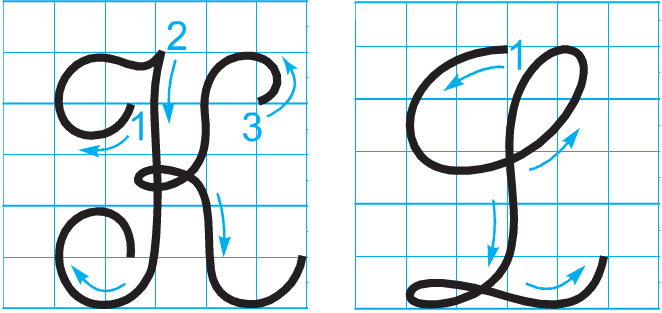 A. 4 ô li
B. 5 ô li
C. 6 ô li
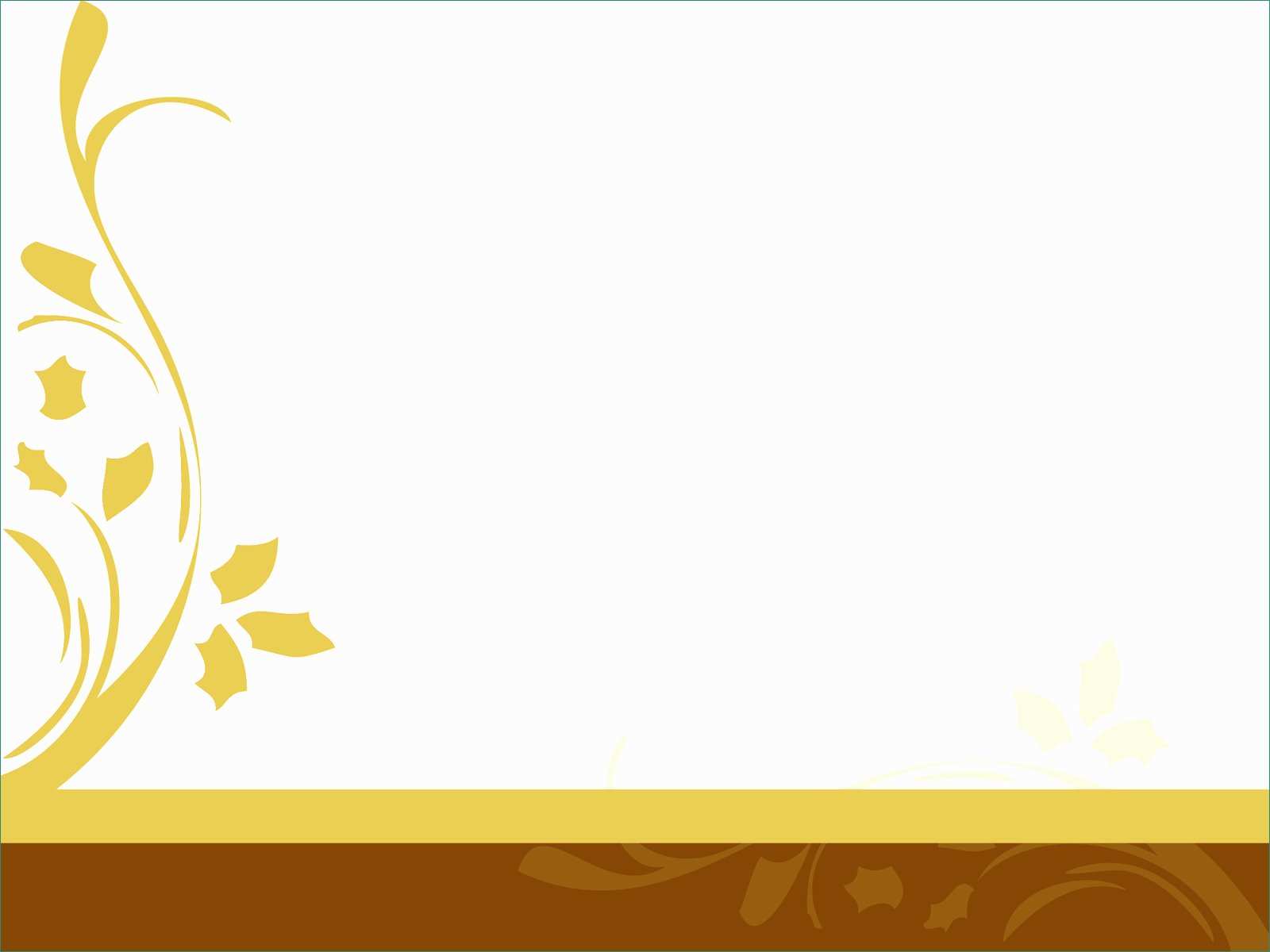 Chữ hoa L cỡ vừa rộng mấy ô li?
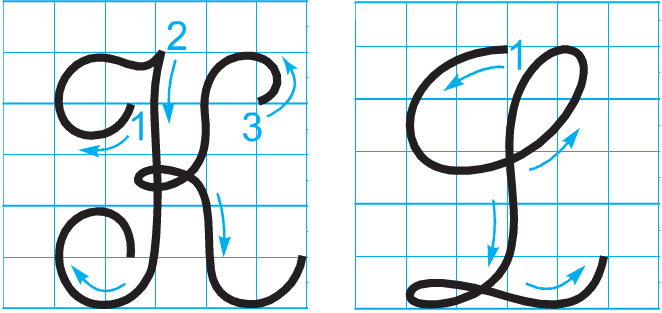 A. 4 ô li
B. 5 ô li
C.  6 ô li
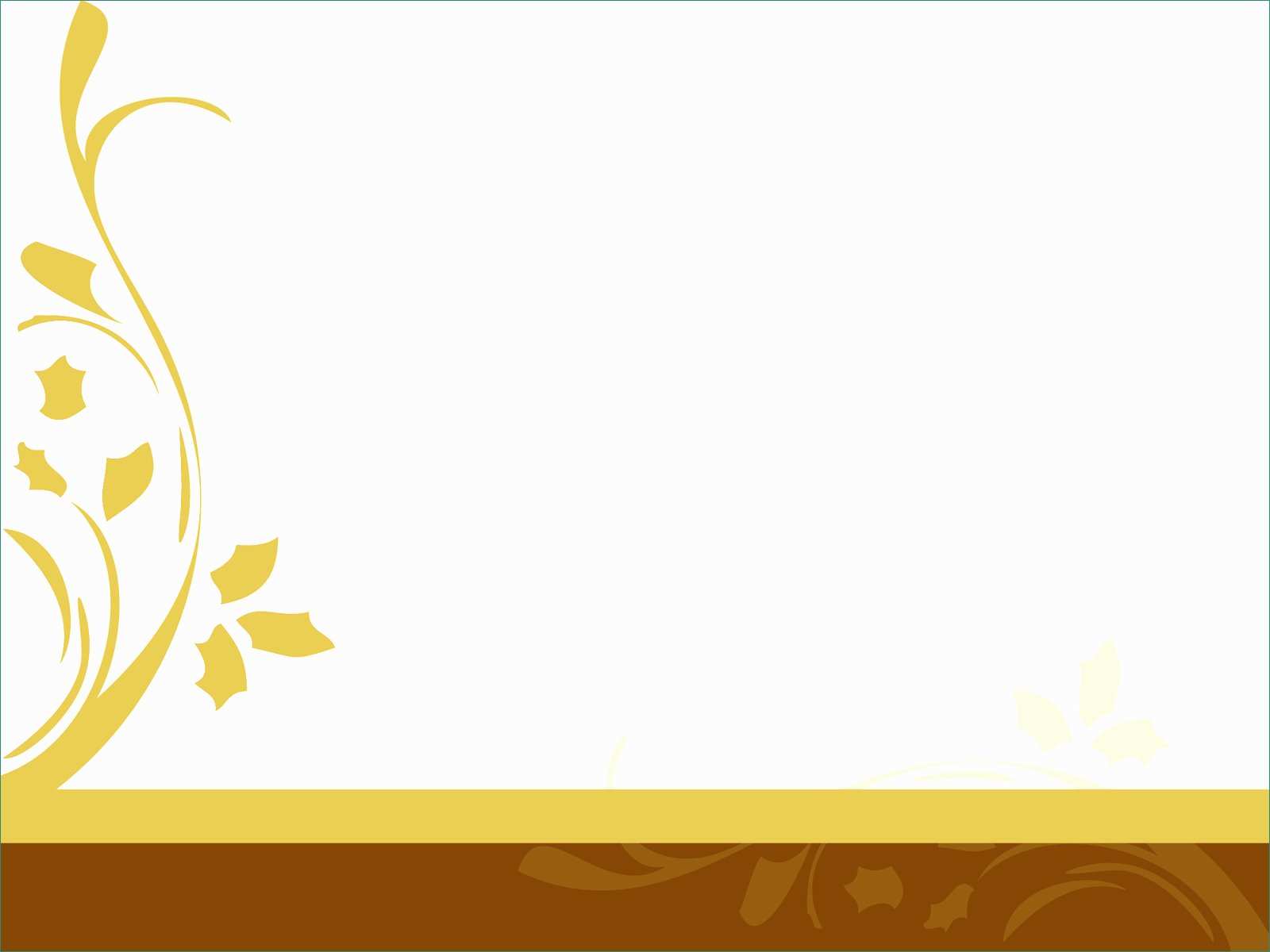 Chữ hoa L gồm mấy nét?
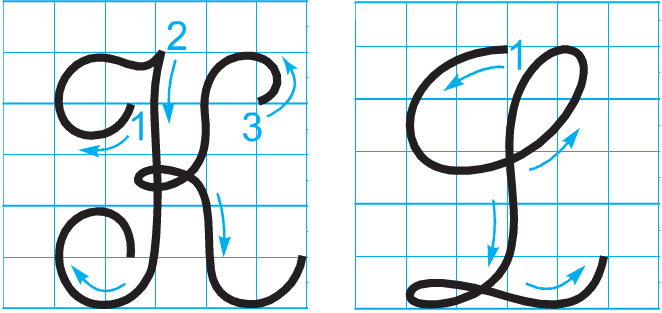 A. 1 nét
B.  2 nét
C. 3 nét
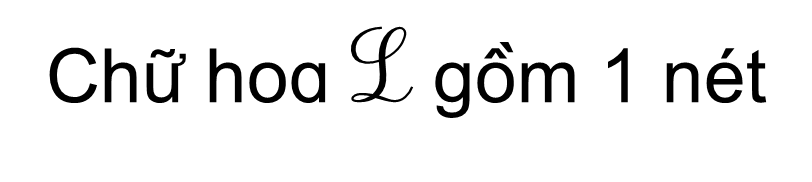 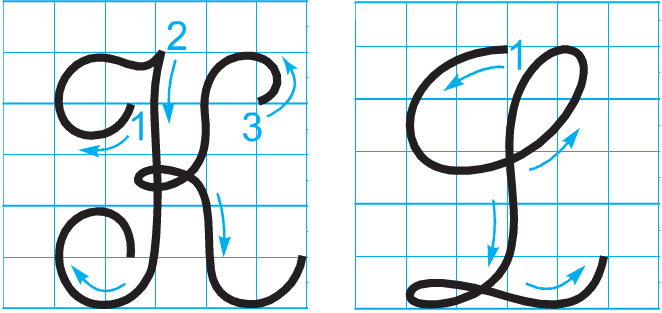 Nét cong dưới nối liền nét lượn hai đầu và nét lượn ngang.
[Speaker Notes: Nét 1: là kết hợp của 2 nét cơ bản cong trái và lượn ngang
Nét 2: là kết hợp của 3 nét cơ bản – khuyết ngược, khuyết xuôi và móc phải
Nét 3: là nét thẳng đứng ( nằm giữa đoạn nối của 2 nét khuyết)]
Em hãy quan sát và lắng nghe hướng dẫn viết chữ hoa L cỡ vừa.
Em dừng màn hình, viết 2 dòng chữ hoa L cỡ vừa ( theo mẫu).
(Em lưu ý: Viết ra nháp thành thạo rồi viết vào vở tập viết nhé.)
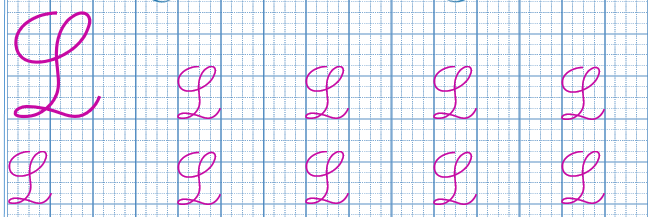 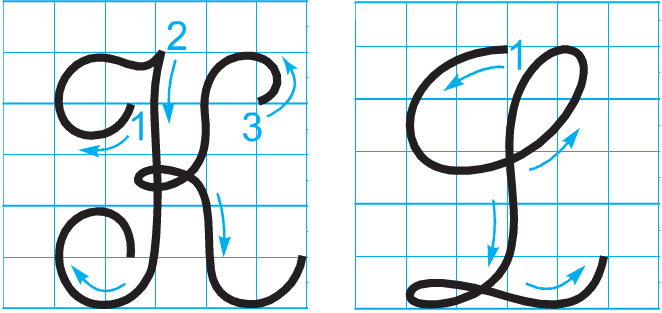 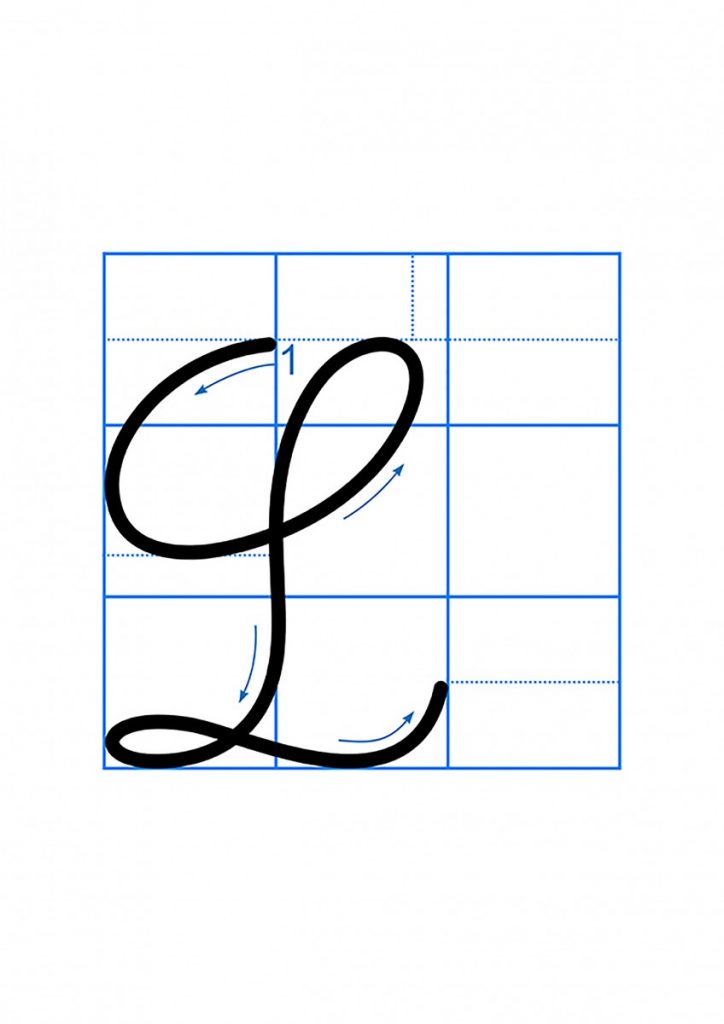 Chữ L hoa cỡ nhỏ cao mấy ô li? Rộng mấy ô li?
Chữ L hoa cỡ nhỏ cao 2,5 ô li,  rộng 2 ô li.
Em hãy quan sát video hướng dẫn viết chữ hoa L cỡ nhỏ.
Em dừng màn hình, viết 1 dòng chữ hoa L cỡ nhỏ (theo mẫu).
(Em lưu ý: Viết ra nháp thành thạo rồi viết vào vở tập viết nhé.)
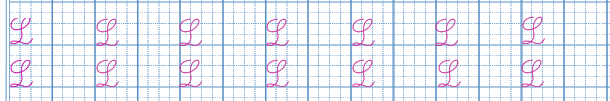 VIẾT CÂU ỨNG DỤNG
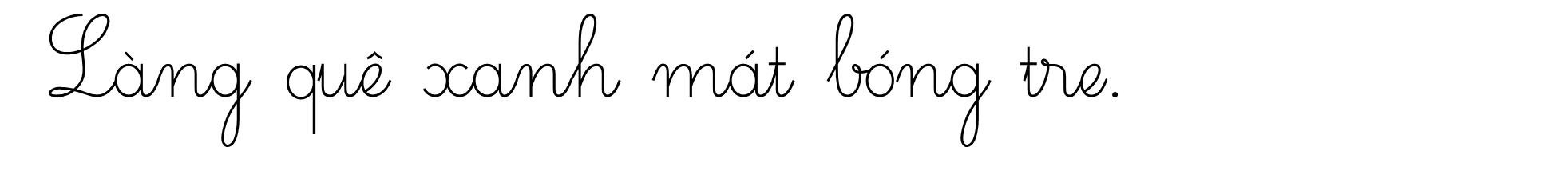 a. Chữ cái nào được viết hoa? 
b. Những chữ nào cao 2,5 ô li?
c. Chữ cái nào cao 2 ô li?
d. Những chữ cái nào cao 1,5 ô li ?
e. Những chữ cái nào cao 1 ô li ?
 Chữ L
 Chữ L, g, h, b
 Chữ  q
 Chữ  t
 Chữ  a, n, u, ê, x, m, r, e
VIẾT CÂU ỨNG DỤNG
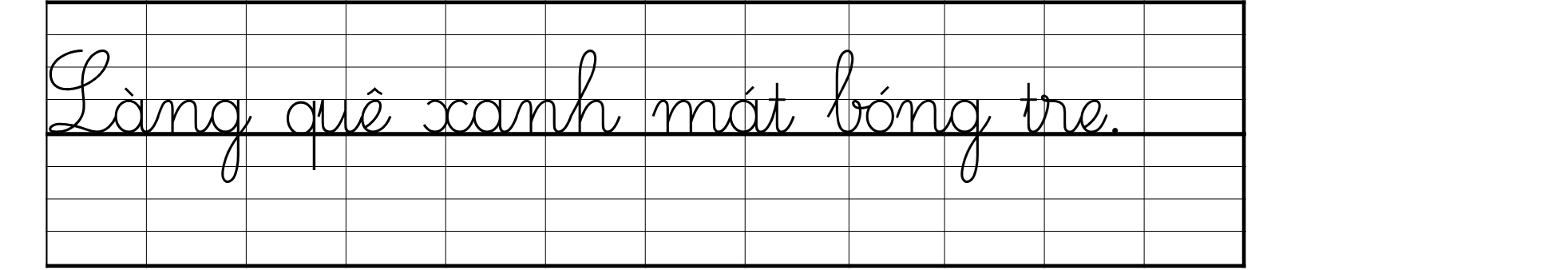 Các dấu thanh đặt ở những vị trí nào?
Các dấu thanh đặt ở trên/ dưới âm chính của tiếng.
.
Khoảng cách giữa các chữ là bao nhiêu?
Khoảng cách giữa các chữ ghi tiếng là một chữ o.
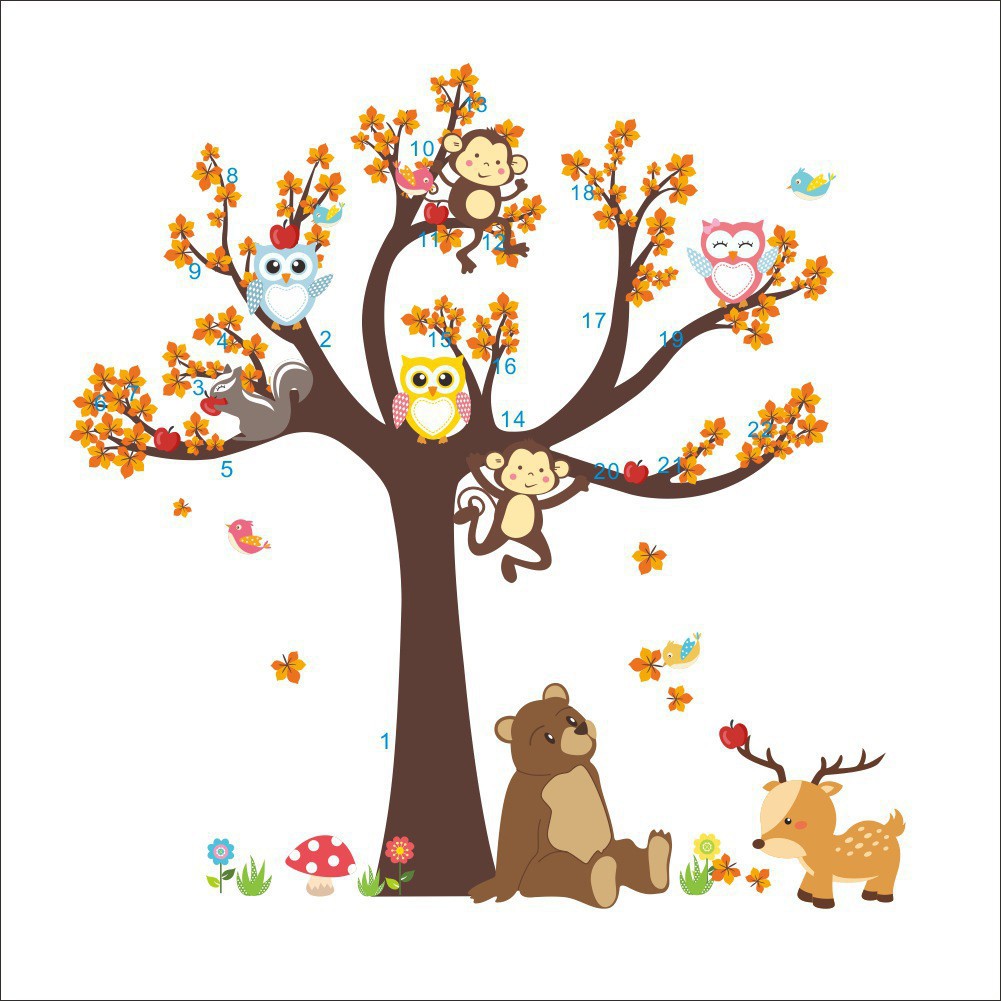 THỰC HÀNH
Tư thế ngồi viết
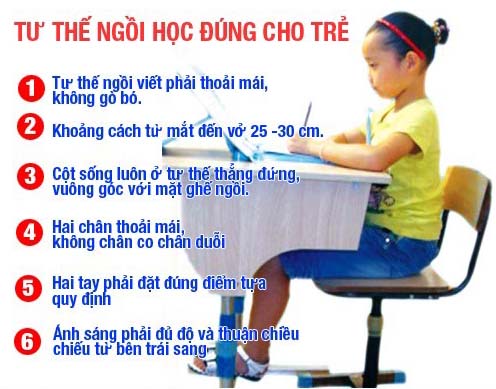 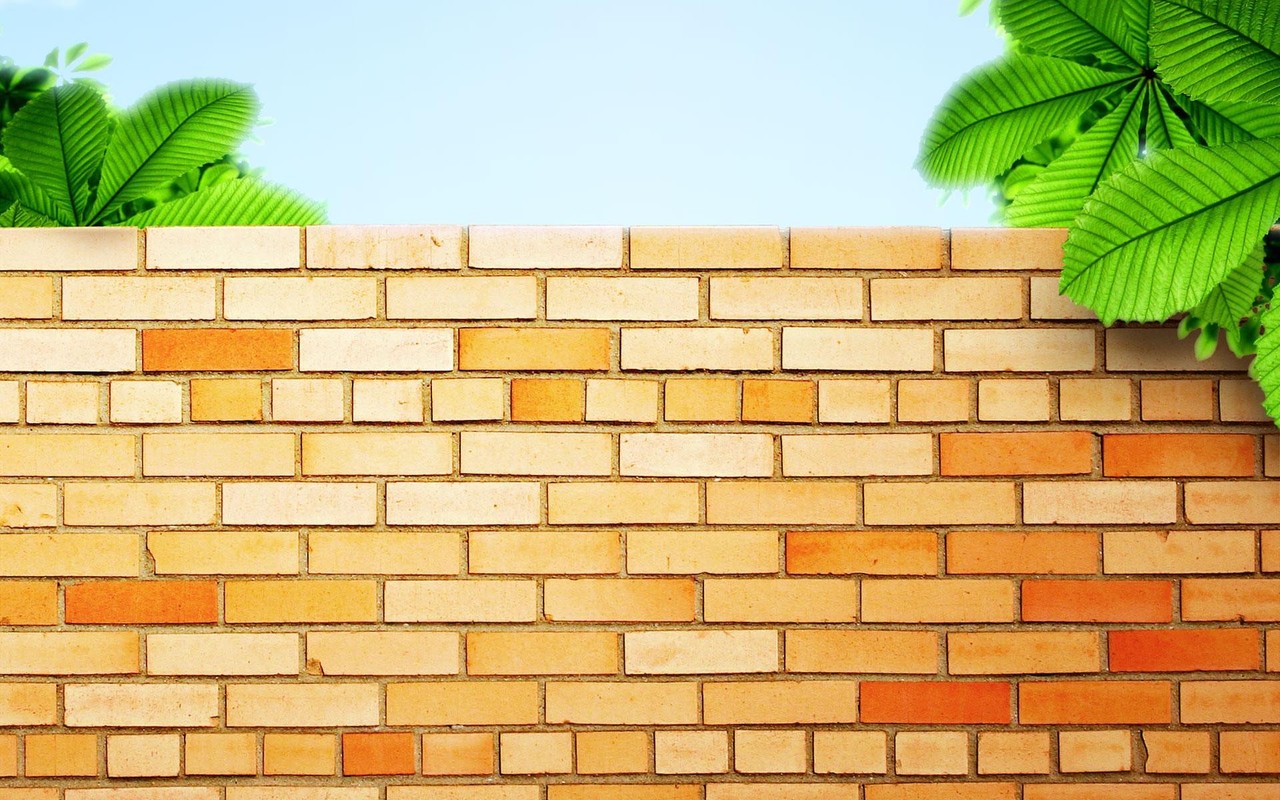 Vận dụng
Em hãy luyện viết chữ hoa L cho thật đẹp và đúng mẫu nhé.
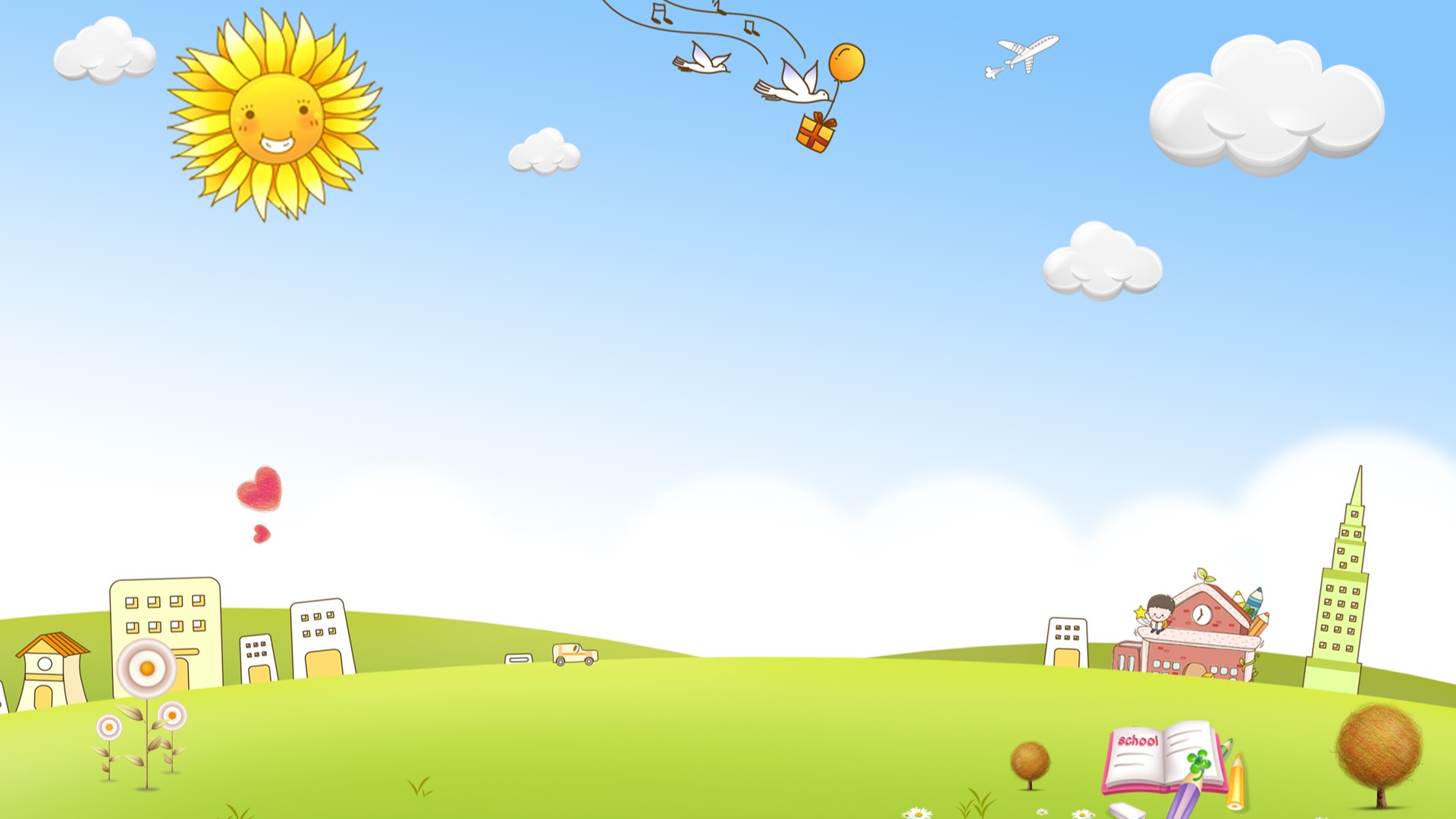 CHÚC CÁC CON 
CHĂM NGOAN HỌC GIỎI